Тиждень групи подовженого дня у Зеленській ЗОШ
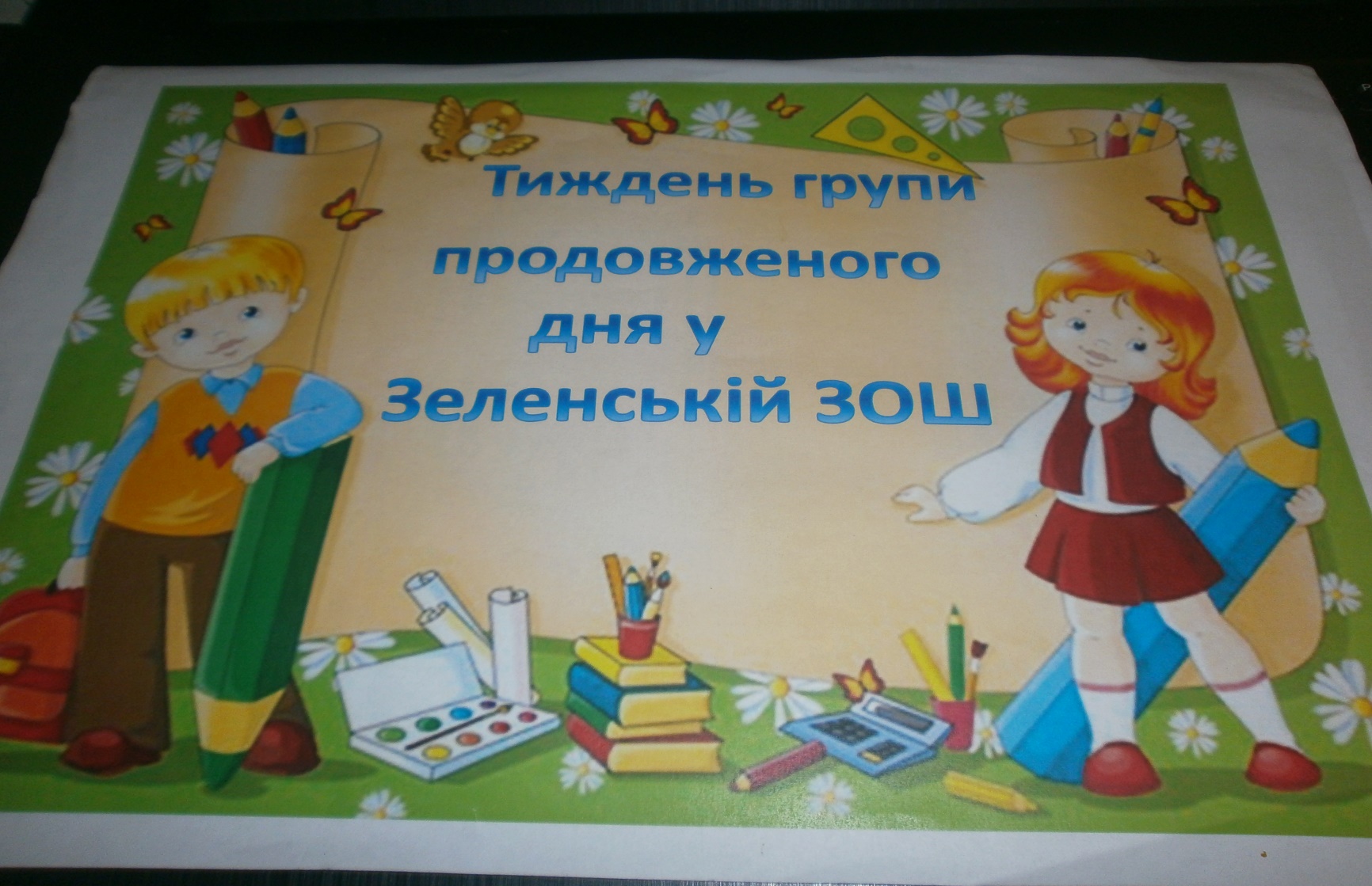 План проведення тижня ГПД
День 1 
Урочисте відкриття Тижня групи подовженого дня.
Прогулянка «Милування природою»
Загадки , кросворди, вікторини для розумників.
День 2
Майстер-клас «Виготовлення весняних квітів».
Малювання малюнків про весну.
Веселі розваги.
День 3.
Веселі старти «У здоровому тілі --- здоровий дух».
Конкурс читців.
День 4 
Екскурсія до сільської бібліотеки.
Кличе в коло гра весела.
День творчості.
День 5
Підбиття підсумків тижня роботи ГПД.
Нагородження  дітей призами.
Урочисте відкриття тижня  групи подовженого дня.
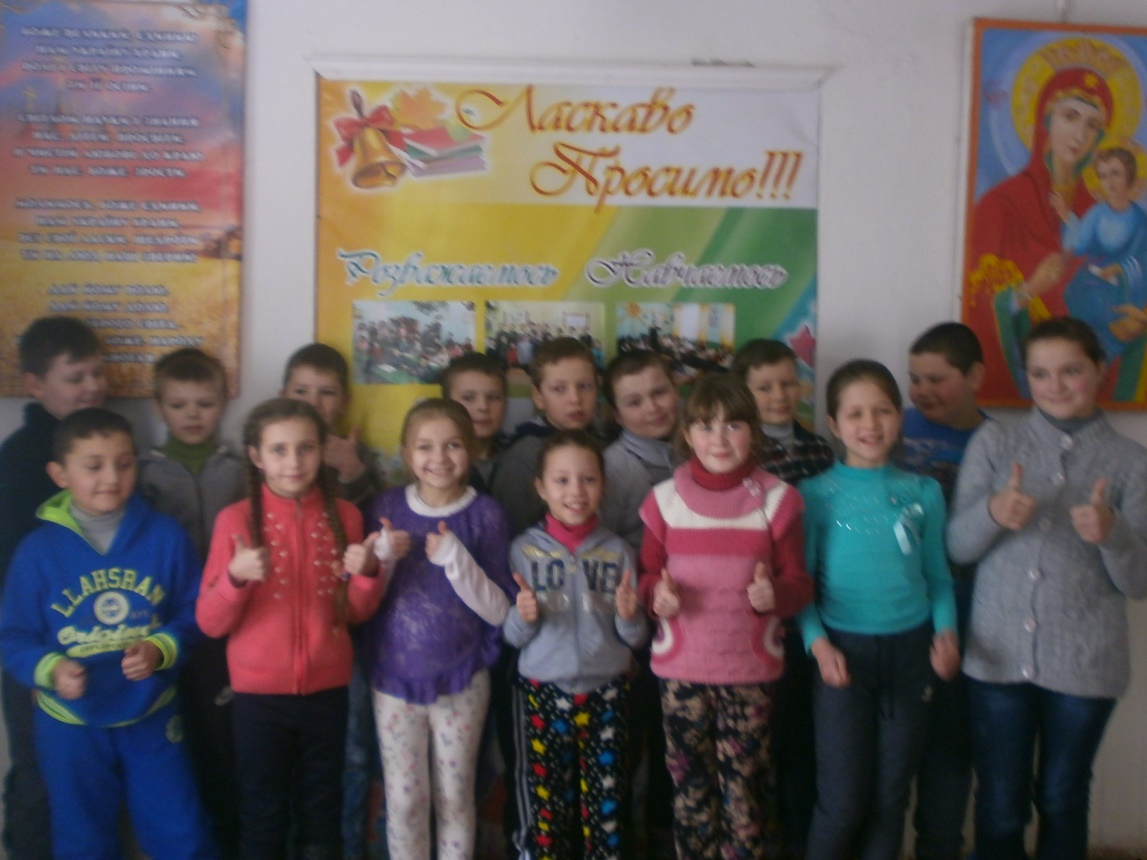 Прогулянка «Милування природою»
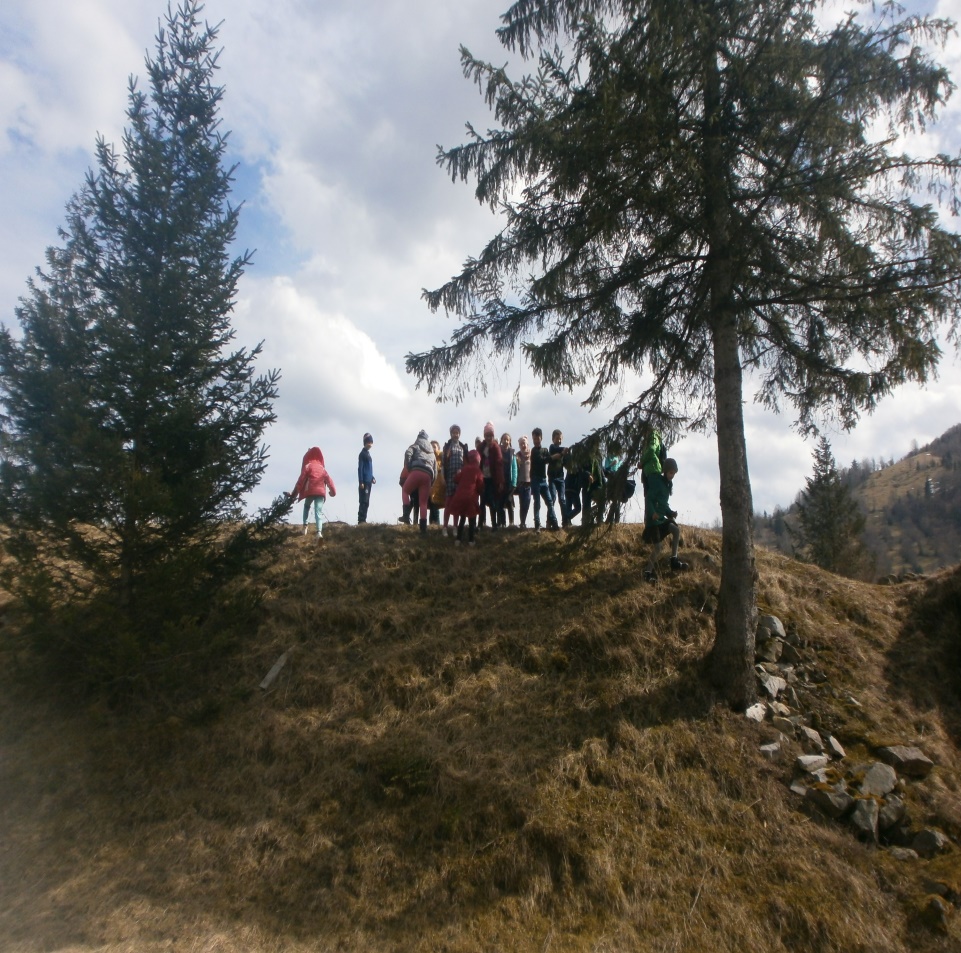 Майстер-клас «Виготовлення весняних квітів»
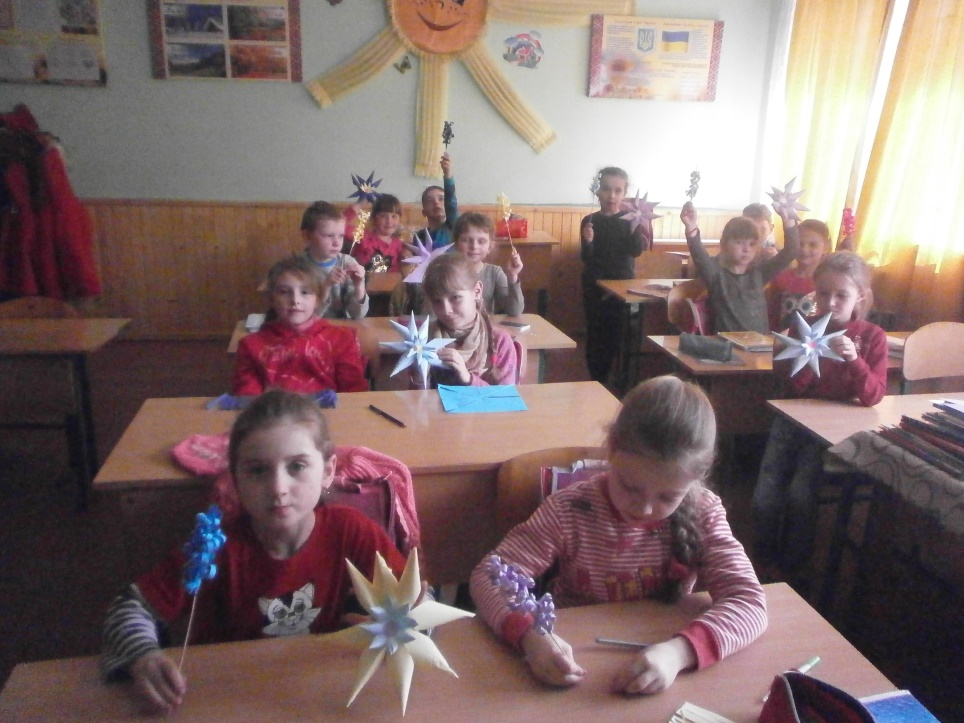 Малювання малюнків про весну.
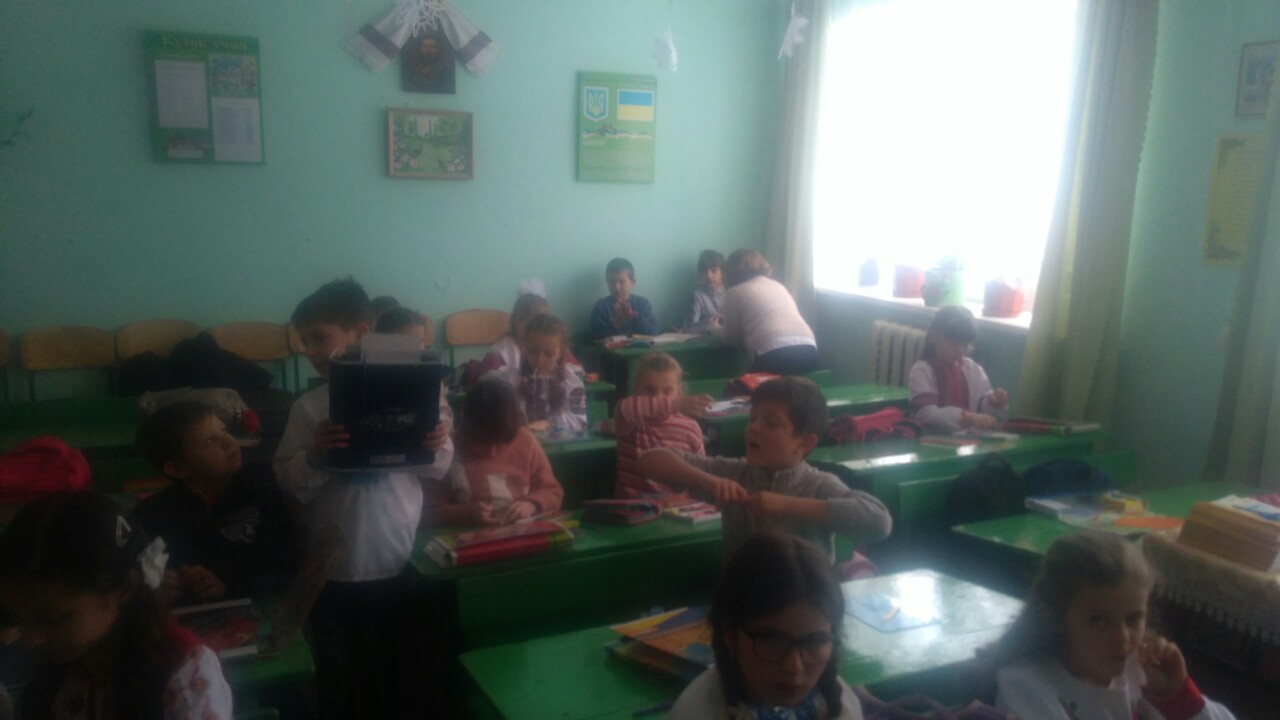 Веселі розваги
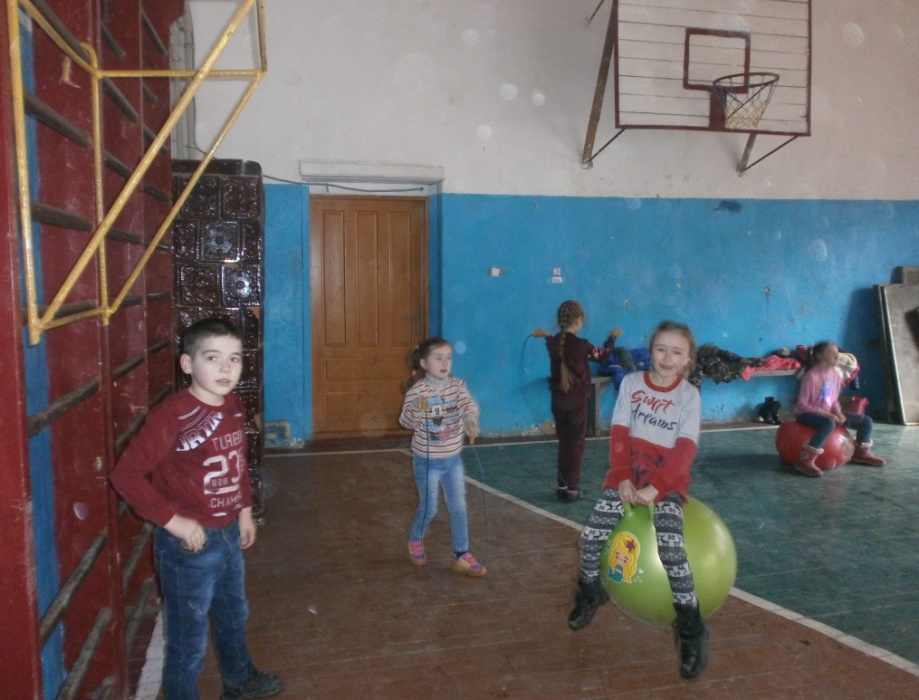 Веселі старти « У здоровому тілі --здоровий дух»
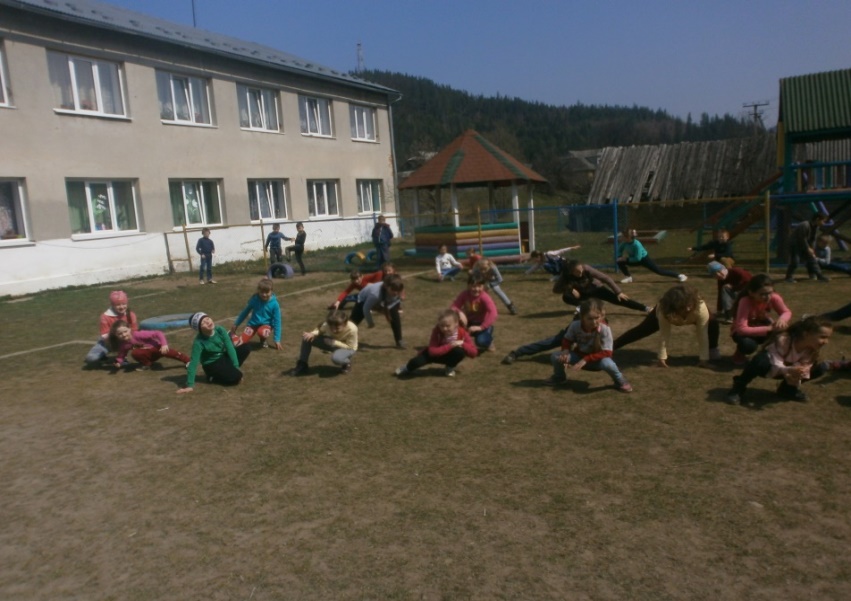 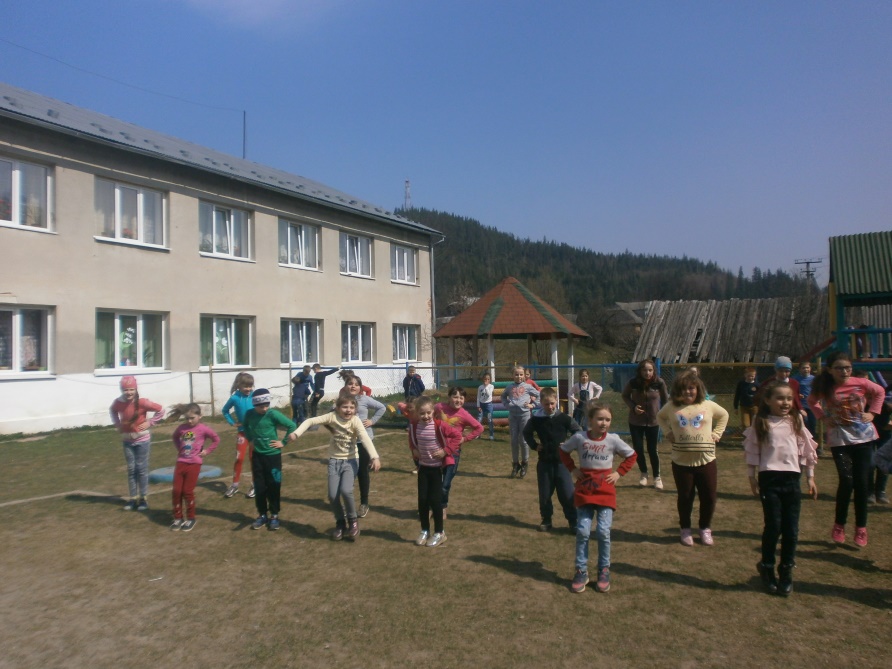 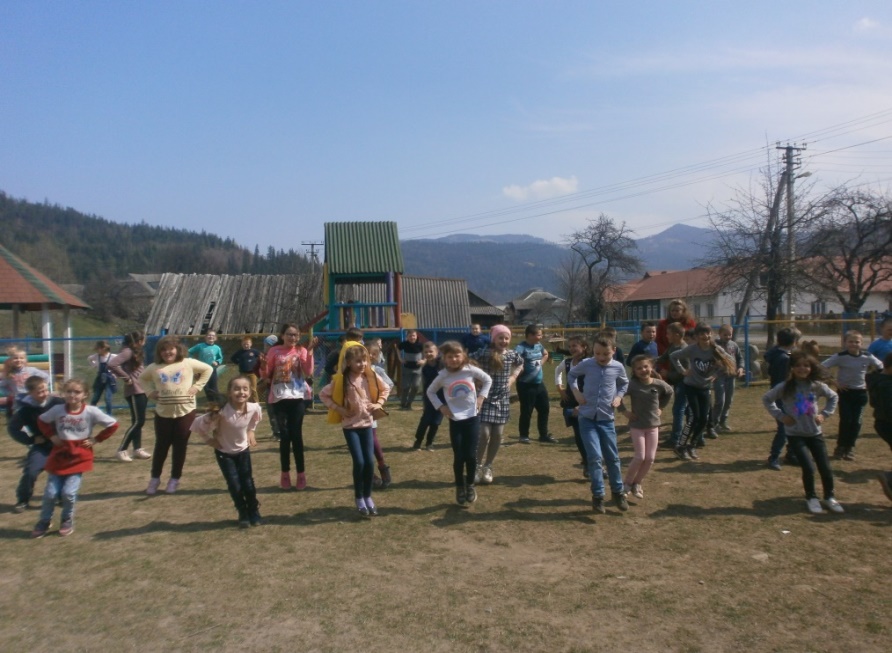 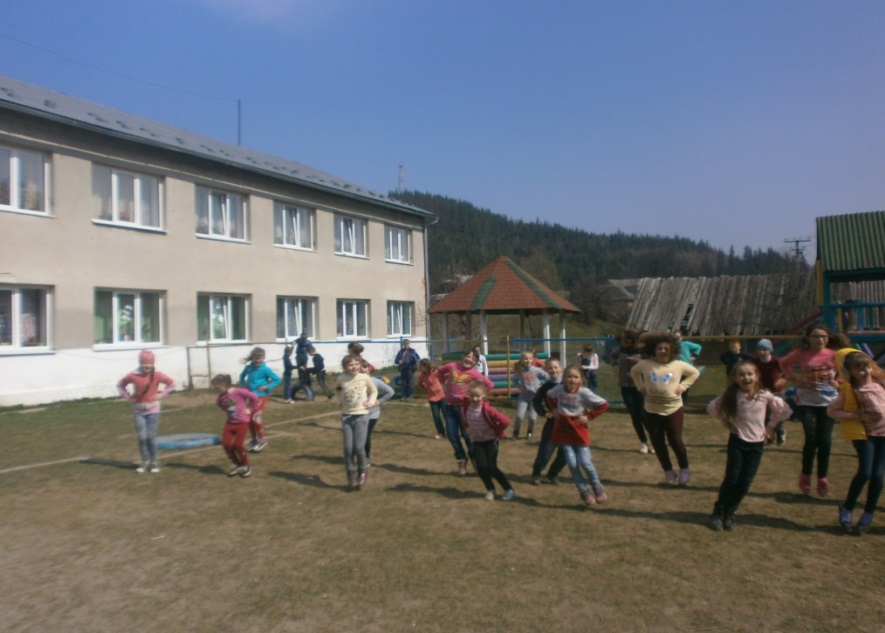 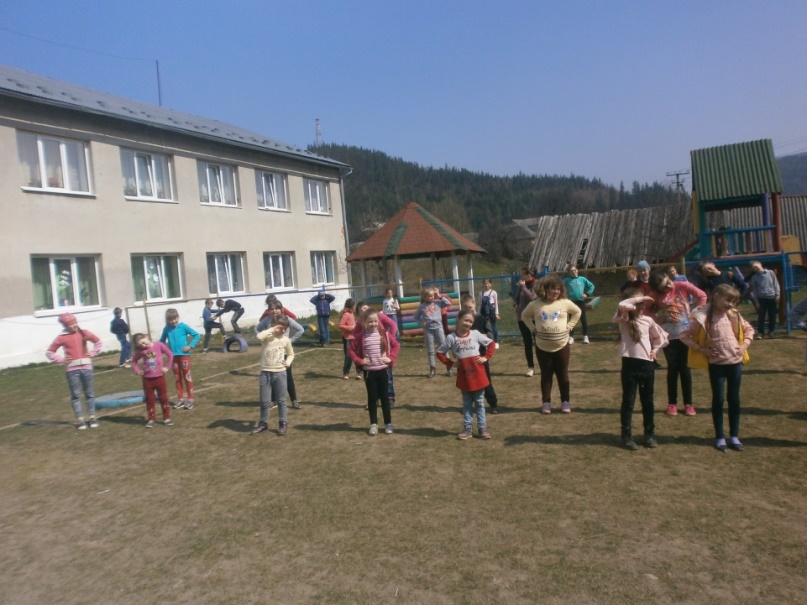 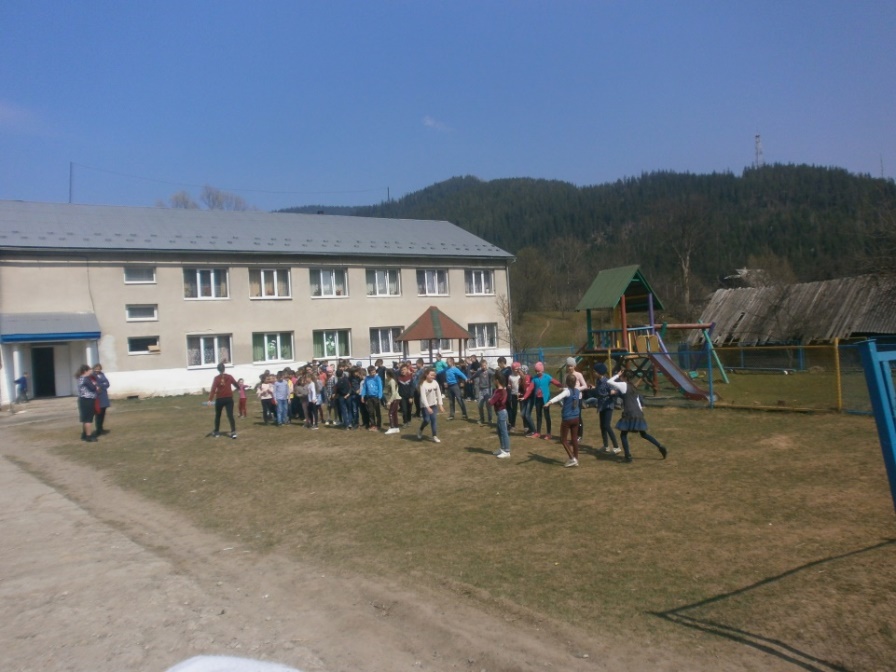 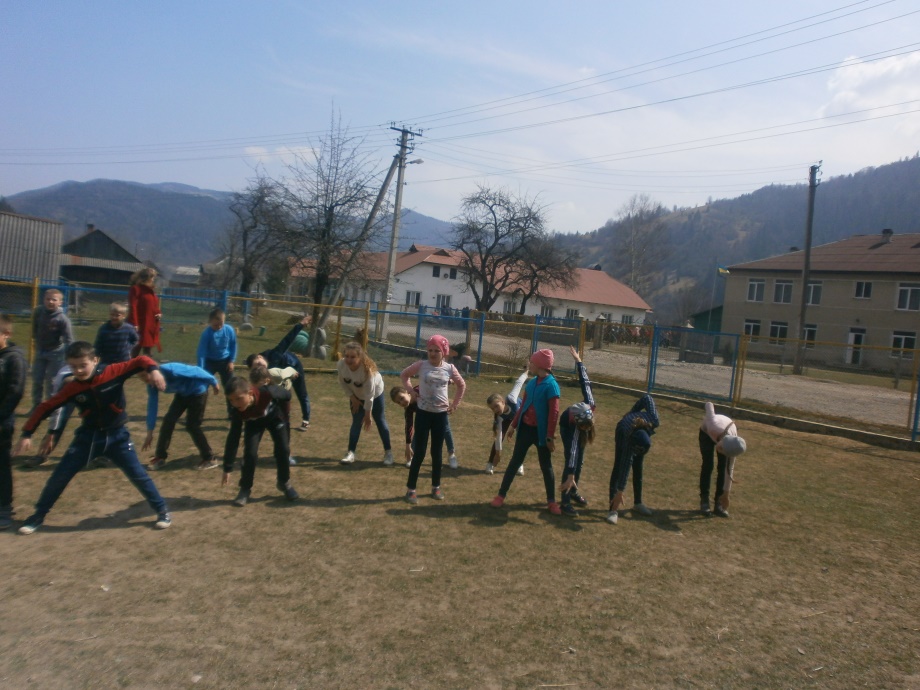 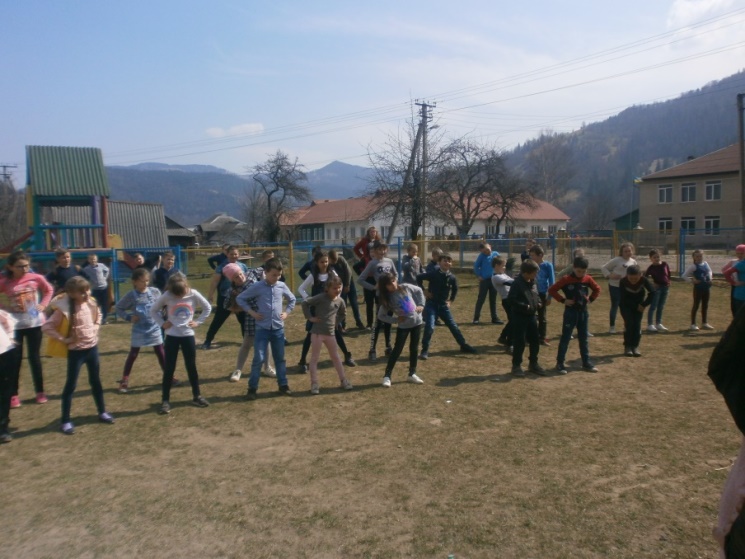 Прогулянка до річки
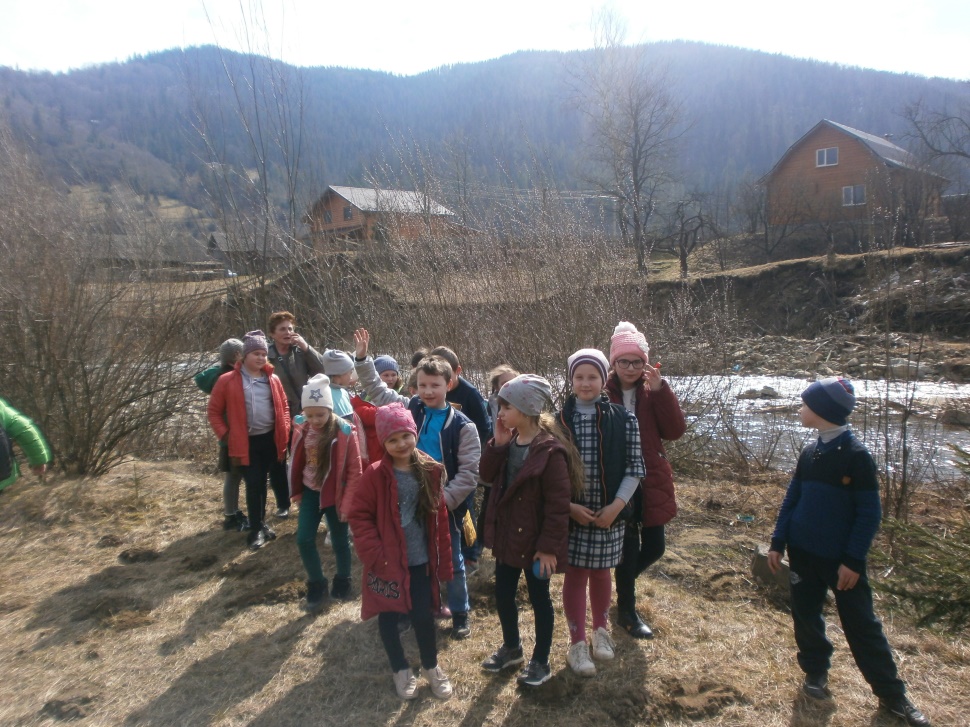 Екскурсія до сільської бібліотеки
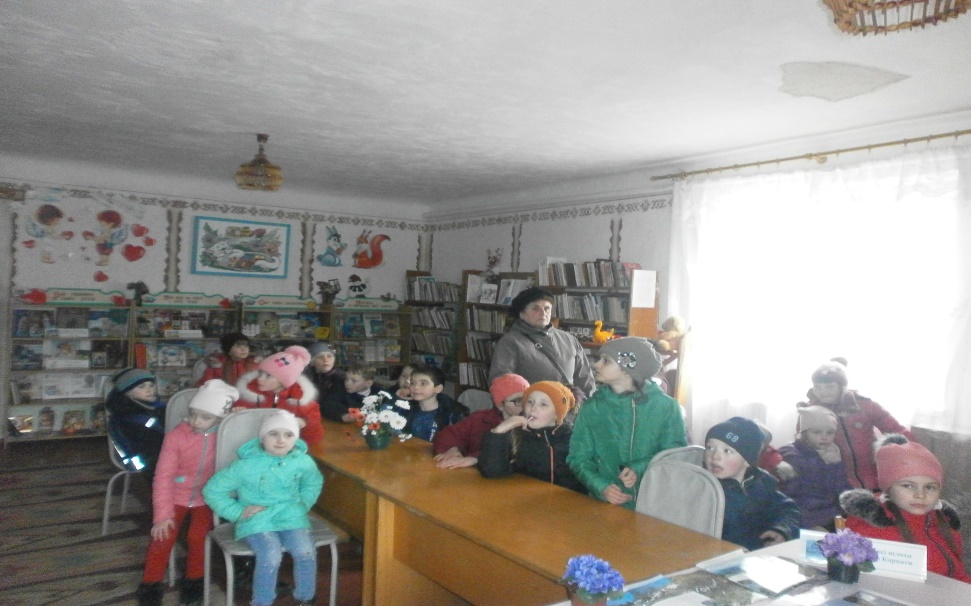 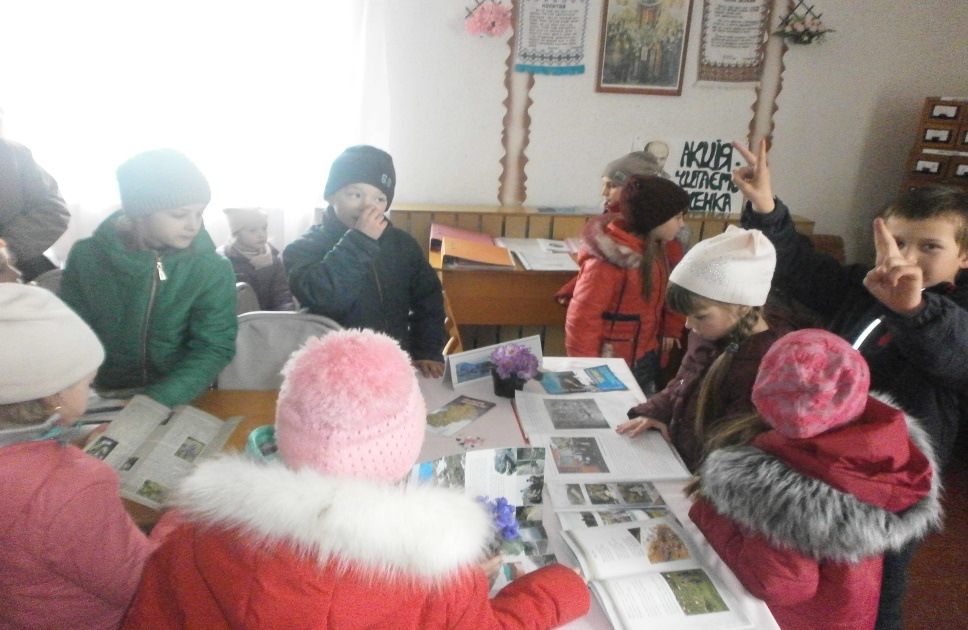 День творчості
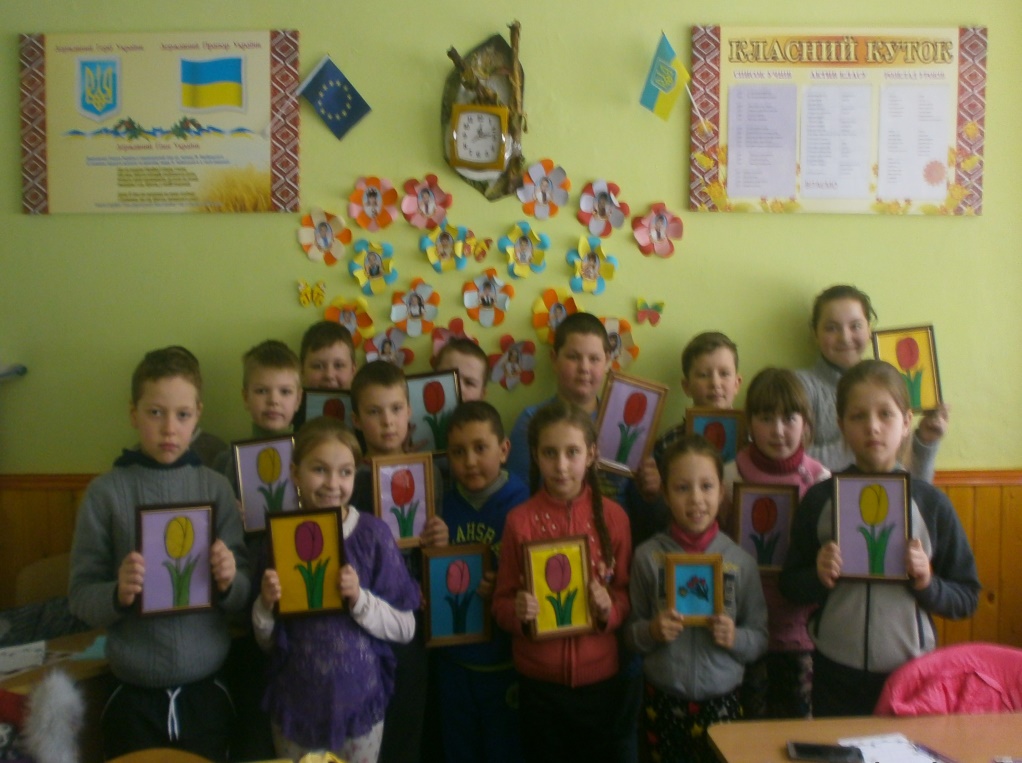 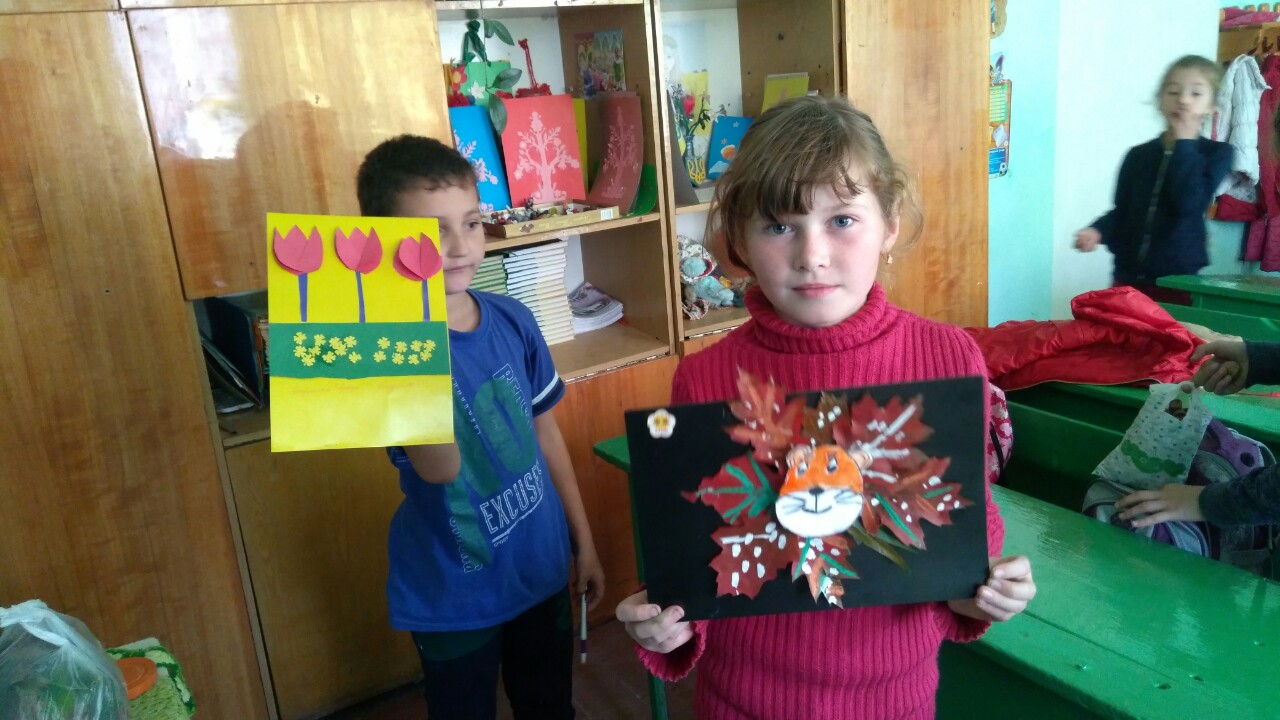 Підбиття підсумків тижня групи подовженого дня.